A
B
ג
D
H
W
Q
A
M
n
s
[
p
c
z
X
J
Y
K
L
q
r
F
t
Z
M
H
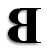 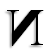 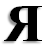 X
S
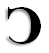 O
Y
T
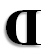 K
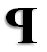 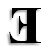 F
L
A
B
C
D
E
F
G
H
Q
R
S
T
U
V
W
X
I
J
K
L
M
N
O
P
Y
Z